Pollinators in the Community
Can Birds, Bats, Butterflies, and Bees create a more equitable civil society?

Katie Dentzman
Michigan State University
Pollinators as Civic Glue
Civic Agriculture
Tourism/Eco-tourism
Horizontal Ties in the Community
[Speaker Notes: So we’re looking at how Pollinators are valuable to our community here in Southeastern Arizona, and I’m going to focus in on three main factors, which are civic agriculture, eco-tourism, and horizontal ties.]
Civic Agriculture
What is it?
Good for the Community
Tolbert, Lyson, and Irwin (1998) Small farms INCREASE equality of wealth distribution
Pollinators as distinct ecology
Citizens identify with a ‘place’ via ties to local food and local ecology – local pollinators support both
[Speaker Notes: WHAT IS IT?

Citizenship and Environmentalism through ties to place and physical engagement with that place – recognizing and participating in local agriculture. Support of small farms and indigenous food sources as well as methods of production. 

Good for the Community

Tolbert, Lyson, and Irwin (1998) Small farms INCREASE equality of wealth distribution and decrease local poverty rates

Distinct Ecology

When citizens identify with place, this is MY community and it’s special because of factor X ( in this case pollinators) , they support that place more strongly via buying locally, being good citizens, volunteering, etc. 

Additionally, Morandin and Winston (2006) found that leaving 30% of farmland uncultivated actually maximized production for canola farmers by creating natural habitat around the field for wild pollinators. 

SO, pollinators support small farms (small scale, organic, wild pollinators reduce cost, maximize profit), which help equalize wealth distribution and reduce poverty, as well as creating an awareness of ‘place’ that encourages citizens to support local endeavors such as small farms. So it’s an increasingly positive cycle.]
Tourism/Eco-Tourism
Birders spend more money that any other kind of visitors to natural sites
In AZ - 2/3 from out of state = stay longer, support lodging, local stores, local food sources, etc.
Ecotourism allows conservation of land- it is valuable in its natural form. 
Argument against the Rosemont Copper Mine/other mines
[Speaker Notes: Brings in outside money to the community. 

Birding study done in 1995 (?)

Also supports the community by giving incentive to preserve those resources, such as pollinators and their habitat, that make a place DISTINCT, and this distinctness is what ties people to the community, makes them say ‘I live somewhere special. I am a part of something special and I am going to support and protect it’. 

On average ‘nature visitors’ spend $13 more per person per day than ‘non-nature’ visitors

Capture most revenue – LODGING NEAR BY, encourage visiting multiple sites. Therefore, businesses must be informed, be able to provide such information

The Rosemont mine would, as proposed, create a lot of traffic on 83, as well as destroy a lot of natural habitat and scenic views. There are also issues with water supply. Many business owners are concerned about these aspects driving away tourists, and most of them see the mine as a temporary fix; it provides some local jobs but a lot of the money is still going to Canada, and after the mine leaves in 20 to 30 years all that benefit is gone and we’re left with a degraded natural landscape.]
[Speaker Notes: So just to quickly demonstrate how prevalent the birding aspect of ecotourism is just in Patagonia even, here’s a graph of the number of visitors to the Paton House and where they’re from. Over 11 days there were 200 recorded visitors from 27 states and 6 countries.]
[Speaker Notes: 200 recorded visitors in 6 weeks (not as accessible, possibly some data collection error based on the available log book). 14 locations in Arizona, 18 different states, 10 different countries.

Obviously we’ve got a lot of birding tourism going on in the area, but are we harnessing all of the benefits?]
Horizontal Ties in the Community
Rob Putnam’s Bowling Alone
Communities are becoming disconnected, leading to reliance on outside, ‘big box’ companies and less involvement/roots. 
Pollinators create horizontal ties in the community- they connect diverse businesses
[Speaker Notes: If you don’t know your neighbors, or your local businesses, if you don’t care about their success, then you may as well just shop at a big box store. It’s probably cheaper. BUT it removes revenue from the local community and decreases the quality of life in the community because the local businesses that make it unique aren’t thriving. 


Putnam argues that horizontal ties are the most important factor in creating community wholeness and trust. Horizontal ties are common interests, goal, ideals, etc,. That stretch across diverse groups of people and businesses and help to TIE everyone together with a common purpose. They help the community work together with a common resource and purpose, making the economy and local civic culture stronger. 

Pollinators are a great horizontal tie in Southeastern Arizona; we have an amazing diversity particularly of hummingbirds. They are integral to many diverse businesses, such as farms, tourist shops and lodging, art galleries, and general nature tourism. 

Pollinators create connectivity in Southern Arizona – they are our unique resource and our common tie.]
Promote Pollinators, Promote Community Success
By increasing pollinator numbers and awareness of this resource in the community, we can increase civic agriculture, eco-tourism, and horizontal ties. 
But how do we do this?
First Step: Discover Current Trends
Survey Businesses
Are they aware of the importance of pollinators? Do they cater specifically to visitors who are interested in pollinators?
How can we help them support pollinators and ecotourism?
Are they willing to help support us in increasing pollinator habitat?
[Speaker Notes: These questions will help us determine a baseline of how the community, and businesses in particular, value pollinators. We can observe WHY the pollinators are valued (as use-value or as asthetic? SHOULD BE BOTH), how current businesses take advantage of our local resource, and how they are willing to support pollinators in the future. 

Then, using this baseline, we can see whether different types of businesses are taking full advantage of our unique local resource. Do they see pollinators for al they are worth (i.e. pollination, eco-tourism, etc.), do cater specifically to customers interested in pollinators? Do we already have horizontal ties in place? What are they willing to do to help increase pollinator-related enterprise in the community?]
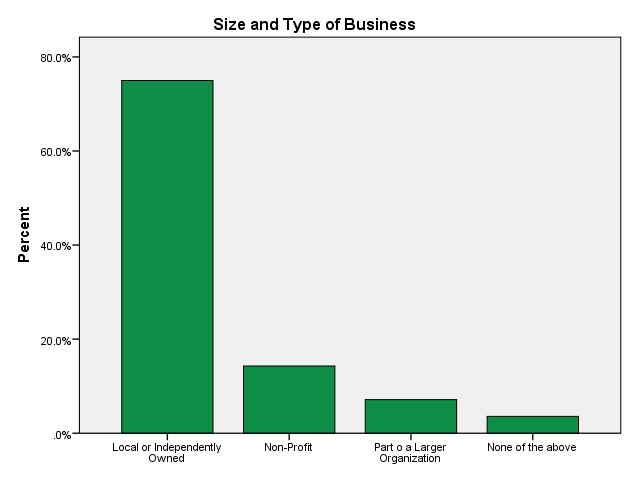 [Speaker Notes: So we have to take into account that the majority of these responses are coming from small, local businesses that are closely tied to the community and it’s success.

75% of respondents were small local businesses]
Importance of Pollinators
69% said Hummingbirds were important to the success of their business, 64% cited butterflies, and 64% said Native Plants. All other were below 50%.
However, when asked if their business would be negatively effected if these pollinators decreased or disappeared, answers changed.
[Speaker Notes: So one of the first things we were interested in was the importance of different pollinators to these businesses. 

All other pollinators (which included native bees, honey bees, bats, and doves)]
Loss as Valuation
81% of businesses said they would be negatively impacted by loss of hummingbirds
For butterflies it was 73%
Native Bees – 52%
Honey Bees – 52%
Bats- 52%
Doves – 42%
[Speaker Notes: We can look at the effects of the loss of pollinators as a greater indicator of their value. When businesses were asked if they would be negatively affected by the significant decrease or disappearance of certain pollinators, 

HUMM ORIGINAL IMPORTANCE – 69%, and 12% increase
BUTTER ORIGINAL IMPORTANCE – 64%, a 9% increase
NAT BEE – 46%, 6% increase
HON BEE – 39%, 13% increase
BATS – 36%, 16% increase
Doves- 36%, 6% increase
ALL pollinator species were valued higher in regards to their importance to a business when their loss was considered as opposed to their current benefits. People recognize more clearly the value of a service (particularly an ecological one) only when it is taken away. We need to get them to recognize the value of pollinators to their business sooner, otherwise they won’t realize how important they are until too late. 

Interestingly, nearly 100% of respondents said their personal lives would be negatively affected by the loss of every pollinator except doves (85%) (all others were 95% or above). It seems that intrinsic value, then, is more clear than economic value. We need to make people aware of the economic value of pollinators. 

So two goals: CURRENT and ECONOMIC value of pollinators]
Awareness is a main concern
“I think that the lack of knowledge/awareness of the importance of pollinators is the biggest challenge for your group”
“My business services residents which I assume live here because of the beauty and biodiversity of the area. I have no way of knowing specifics.”
[Speaker Notes: Additionally, aside from the awareness of business regarding the value of pollinators, several businesses that we interviewed mentioned the lack of awareness from their customers about pollinators as a main issue, as well as lacking knowledge of whether or not their customers were interested. So these are some areas of awareness that need some further study.]
How can we help businesses?
42% of businesses said their involvement with pollinators has grown over the last 5 years
Most serious constraints to eco-tourism were lack of customer knowledge, declines in the economy, and lack of good promotional materials
Informational Booths were the most cited means of promoting eco-tourism
[Speaker Notes: Which is fantastic, but as we already saw awareness about pollinators could really be increased and bump this number up even further. 

Additionally, 64% of respondents said educating customers would be useful, 68% agreed with the installation of pollinator gardens as attracting eco-tourists, 71% were in favor of supporting non-profits that worked with hummingbirds, and 79% wanted informational booths at local events such as fairs and farmers markets.]
Creation of Pollinator Habitat
Almost every business owner we interviewed agreed that creating more pollinator habitat would or ‘would probably’ benefit their business
Borderlands Habitat Restoration Initiative focuses on this (along with water resources and community involvement)
[Speaker Notes: Even if it didn’t directly help their business, several expressed interest in preserving and increasing pollinator habitat for personal, ecological, and community benefit. A lot of business owners moved here for the beautiful nature and landscape, and over 95% said that their lives would be negatively affected by the loss of hummingbirds, bats, bees, and butterflies. So there’s a personal recognition of the value of pollinators even beyond business value. 

So we can help local businesses by regenerating pollinator habitat in the landscape and attracting more pollinators and thus more tourists who are interested either in them or in the beautiful ecosystem they support.]
How can businesses help us?
26% were willing to donate money, and 48% said ‘maybe’
Of those willing to donate, the average yearly donation was $95
57% said that supporting hummingbirds was a must if they were to donate, and 50% said butterflies were.
How can businesses help us?
71% said they would encourage customers to support pollinator projects via pamphlets
32% cited monetary donations as a way of support, and 36% said they would provide necessary materials/space
57% of businesses said they would collaborate with a non-profit, and 46% an association of famers/ranchers or a larger association
[Speaker Notes: Businesses, especially small ones like the ones here, are very busy. They may not have a lot of time or excess income available to support pollinator restoration. In fact the tough economy was often cited as a reason for not donating – with the caveat that they would be willing to in the future. However, they are happy to help educate customers if provided with the materials. Basically, we need to identify low-cost, low-commitment, low-labor ways that businesses can participate.]
Conclusions
Pollinators are a valuable local resource
Businesses already value pollinators to an extent; especially when they consider losing them.
However, there are issues of awareness both with businesses and customers
Businesses can support pollinator habitat restoration through donations of time and money, as well as through informative resources like pamphlets
Borderlands Habitat Restoration Initiative can help businesses by creating pamphlets and also through restoring pollinator habitat
[Speaker Notes: That supports civic agriculture, eco-tourism, and horizontal ties within the community. 

And by working together we can increase the natural capital of the region by supporting and properly valuing our unique and diverse set of local pollinators.]
Further Reading
Abramovitz, J. N. (1998). Putting a Value of Nature’s “Free” Services. World Watch, January/February, 10-19. 
Allsopp, M.H. , de Lange, W. J. , & Veldtman, R. (2008). Valuing Insect Pollination Services with Cost of 	Replacement. PloS ONE, 3(9): e3128. Doi:10.1371/journal.pone.0003128.  
DeLind, L. B. (2002). Place, work, and civic agriculture: Common fields for cultivation. Agriculture and Human Values, 19, 217-224. 
DuPuis, E. and Goodman, D. (2005). Should we go ‘home’ to eat?:Toward a reflexive politics of localism. Journal of Rural Studies, 21, 359-371.
Kremen, C., Williams, N.M. , Aizen, M.A. , Gemmill-Herren, B. , LeBuhn, G. , Minckley, R. , … Ricketts, T.H. (2007). Pollination and other ecosystem services produced by mobile organisms: a conceptual framework for the effects of land-use change. Ecology Letters, 10, 299-314. 
Leones, J., Colby, B., & Crandall, K. (1998). Tracking Expenditures of the Elusive Nature Tourists of Southeastern Arizona. Journal of Travel Research, 36, 56-64.
Luzar, J.E., Diagne, A., Gan, C., & Henning, B.R. (1995). Evaluating Nature-based Tourism Using the New Environmental Paradigm. Journal of Agriculture and Applied Economics, 27(2): 544-555.
Macias, T. (2008). Working Toward a Just, Equitable, and Local Food System: The social impact of community-based agriculture. Social Science Quarterly, 89(5), 1086-1101. 
Morandin, L. A., & Winston, M. L. (2006). Pollinators provide economic incentive to preserve natural land in agroecosystems.  Agriculture, Ecosystems and Environment, 116 , 289-292. 
Pearce, D. & Moran, D. (1994). The Economic Value of Biodiversity. London, U.K.: Earthscan Publications Ltd.
Seyfang, G. (2006). Ecological citizenship and sustainable consumption: Examining local organic food networks.  Journal of Rural Studies, 22, 383-395. 
Tolbert, C. M. , Lyson, T. A. , & Irwin, M. D. (1998). Local Capitalism, Civic Engagement, and Socioeconomic Well-Being. Social Forces, 77(2), 401-427. 
United States. Department of Agriculture & Forest Service: Southwestern Region. Draft Environmental Impact Statement for the Rosemont Copper Project: A Proposed mining operation Coronado National Forest, Pima County, Arizona. [Tucson, AZ.;] United States Department of Agriculture & Forest Service, 2011.